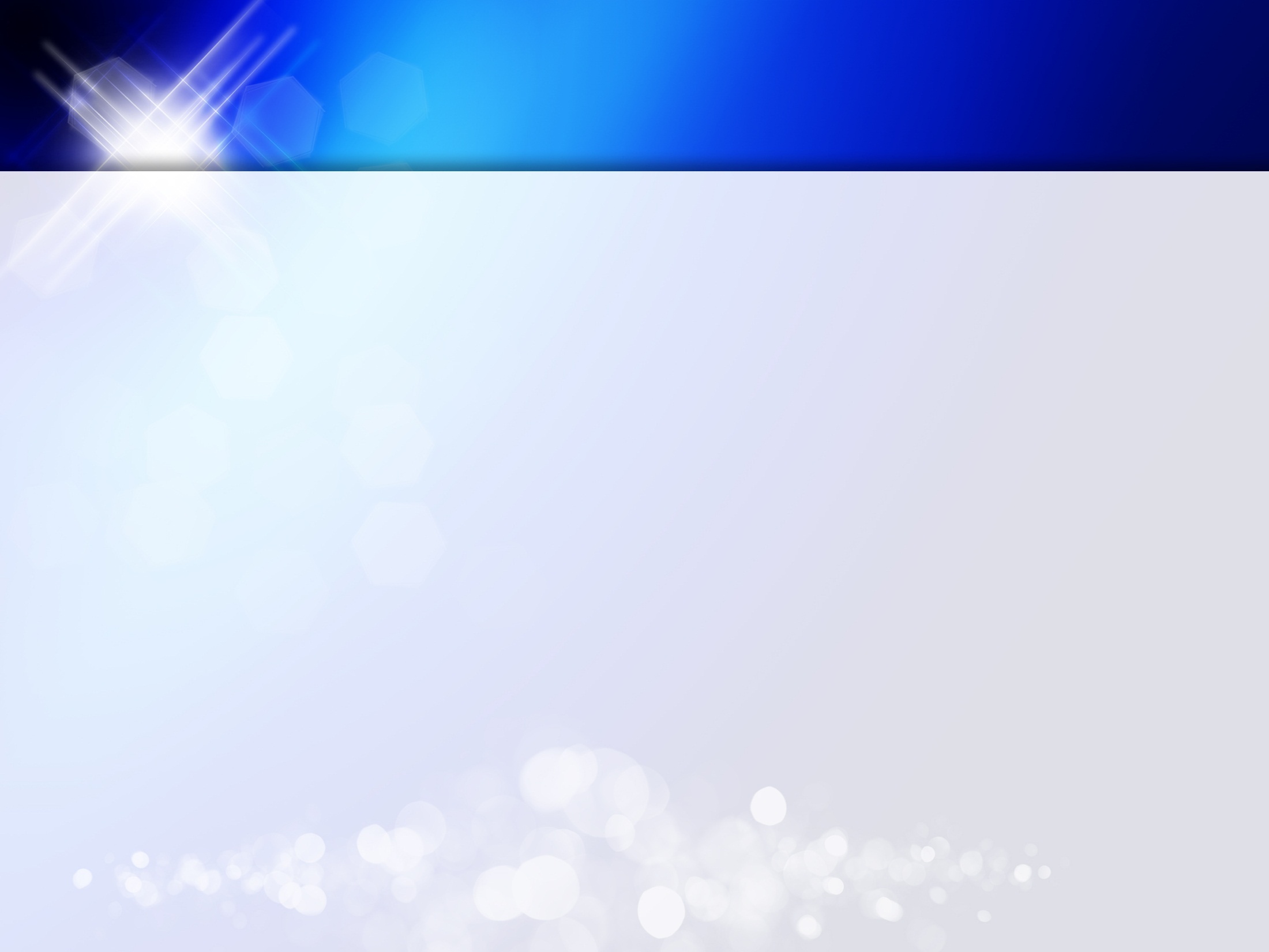 Первые шаги в науку физики
Для  учеников  начальной  школы  в апреле   была  открыта  мастерская  физических  опытов
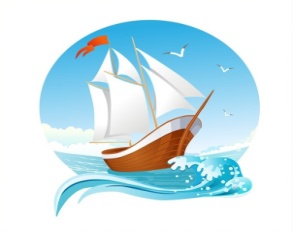 Ужасно интересно, 
Все то, что неизвестно!
Мы тайны разгадаем
И мир большой познаем!
Геннадий Остер
«Учиться надо весело.
Чтобы переваривать знания, надо поглощать их с аппетитом»
Франс  (Тибо)
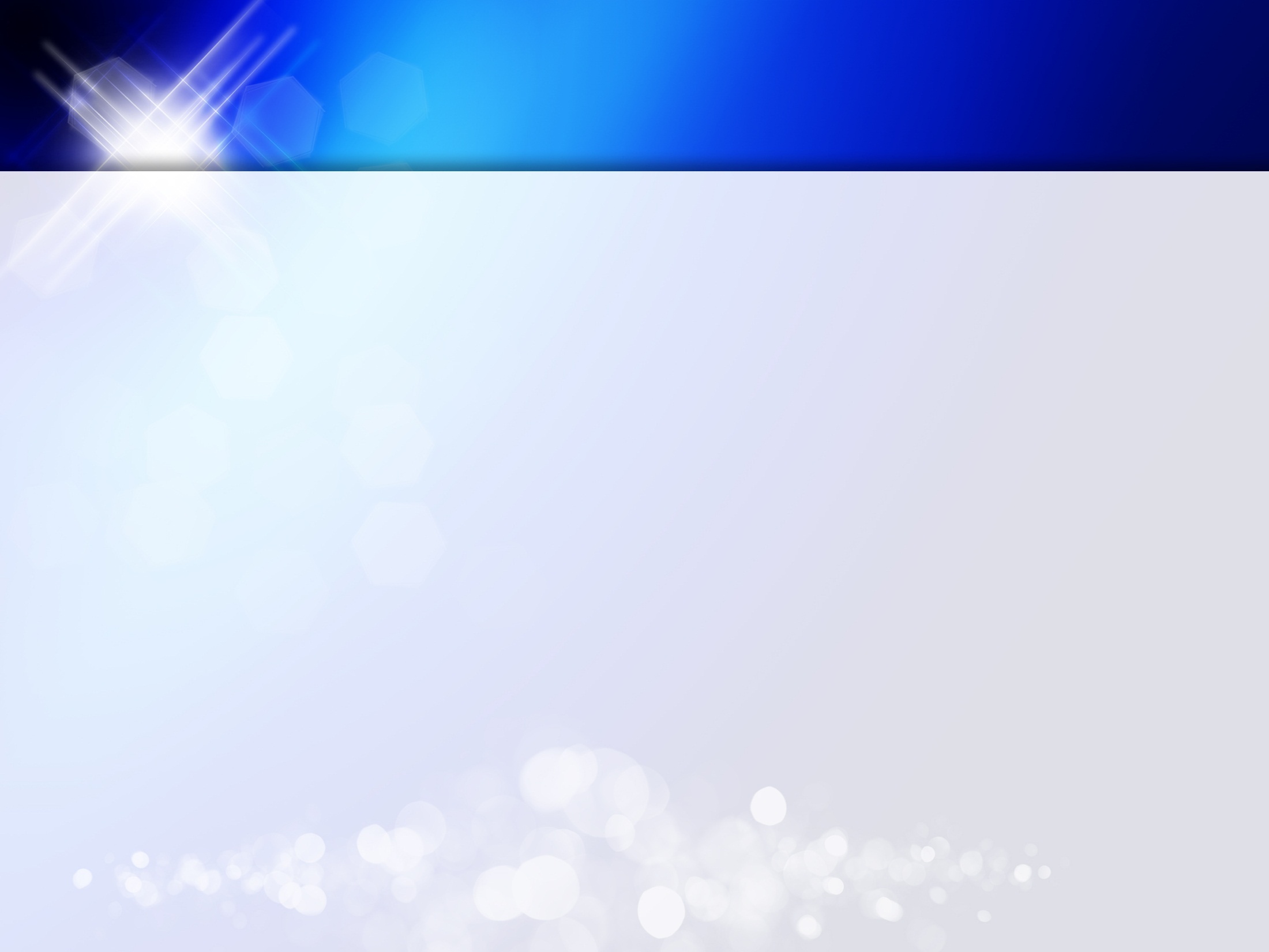 «радость  видеть  и  понимать – есть  самый прекрасный  дар  природы»
Альберт  эйнштейн
Дети имели возможность проводить простые опыты, наблюдать, анализировать,  осуществлять выводы, работать в команде.
С интересом выполняли
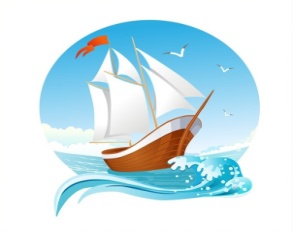 Увлекательный опыт «Сила воды»;
 Демонстрационный эксперимент «Сообщающиеся сосуды»;
 Занимательный опыт «Лавовая лампа»;
 Научное шоу «Молочное волшебство»;
 Увлекательный эксперимент «Удивительный подсвечник»;
 Опыт для любознательных  «Яйцо – подводная лодка»
Удачного и счастливого Вам, ребята  путешествия в море физических знаний!
Экспериментируйте с удовольствием!